Доклад руководителяМБУ «Департамент ЖКХ г.Зеленодольск РТ» О.В. Анисимова «Капитальный ремонт МКД и взносы в ГИСУ РТ»4.02.2013г.
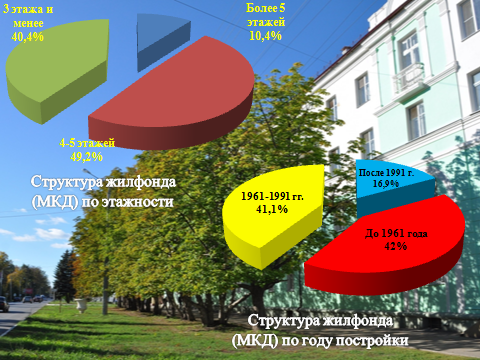 Сравнение текущего лимита  капитального ремонта
 с его потенциалом (млн.руб.)
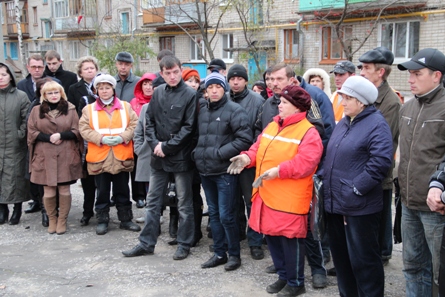 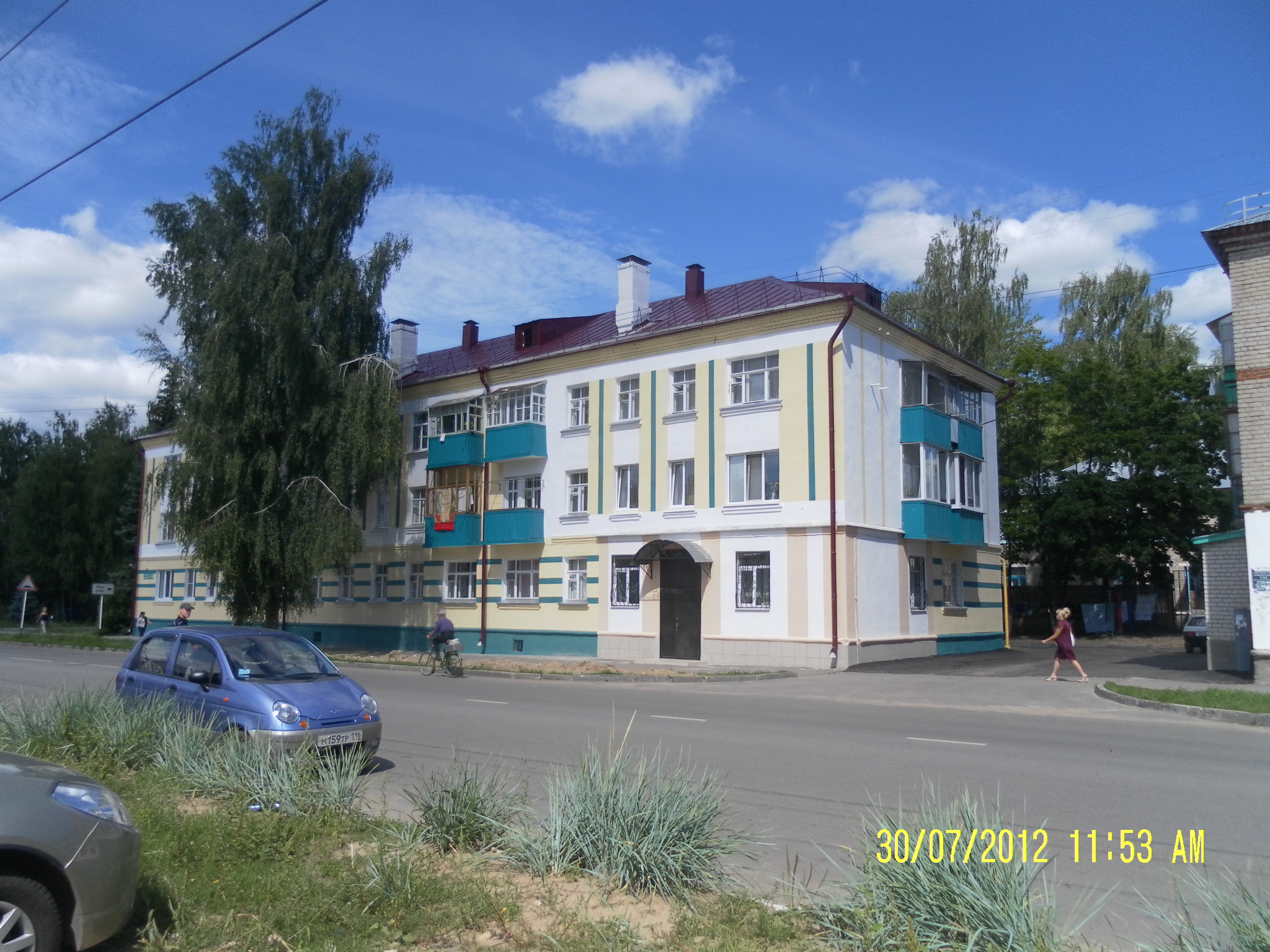 Спасибо за внимание!4.02.2013г.